Муниципальное бюджетное дошкольное образовательное учреждение
«Детский сад № 85 комбинированного вида» города Орла

Задание по реализации образовательной области
«Физическое развитие»
Форма обучения – дистанционная
Возрастная группа 3-4 лет
«ПРАВИЛА ЛИЧНОЙ ГИГИЕНЫ»
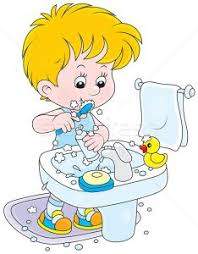 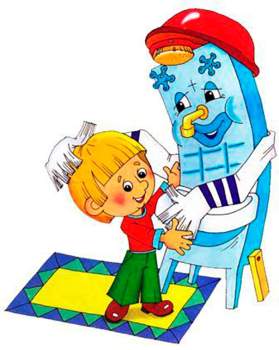 Подготовила: воспитатель 1 квалификационной категории
Князева Юлия Владимировна
Дорогие мои дети!Я пишу вам письмо:Я прошу вас, мойте чащеВаши руки и лицо.
                                               Все равно какой водою:                                               Кипяченой, ключевой,                                               Из реки, или колодца,                                               Или просто дождевой!
Нужно мыться непременноУтром, вечером и днем -Перед каждою едою,После сна и перед сном!
                                               Тритесь губкой и мочалкой!                                                Потерпите - не беда!                                                И чернила и варенье                                                Смоют мыло и вода.
Дорогие мои дети!Очень, очень вас прошу:Мойтесь чище, мойтесь чаще -Я грязнулей не люблю.
                                                 Не подам руки грязнулям,                                                 Не поеду в гости к ним!                                                 Сам я моюсь очень часто.                                                 До свиданья! Ваш любимый 
                                                 Мойдодыр!
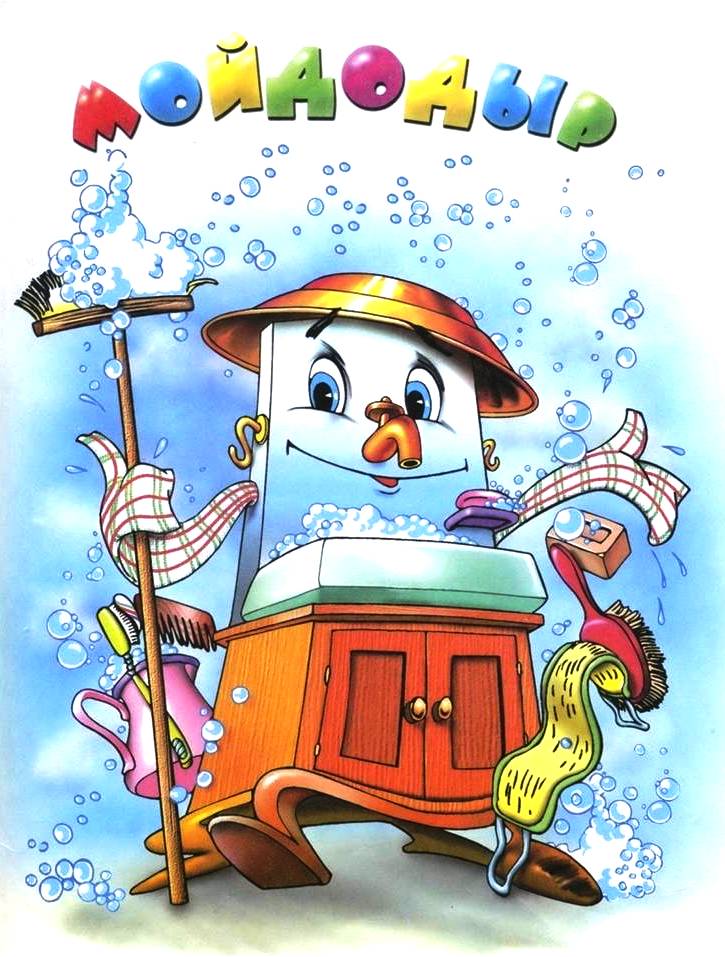 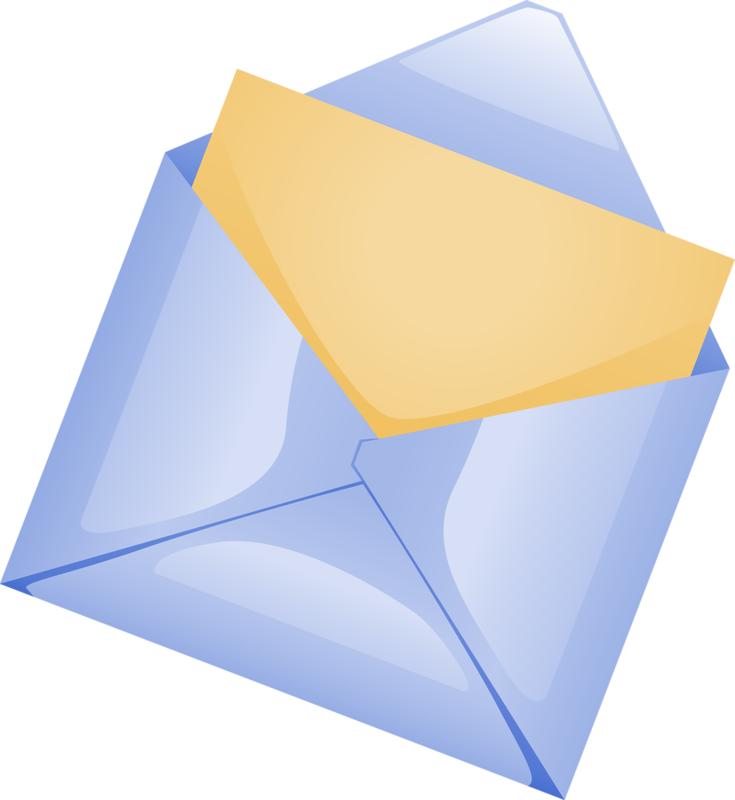 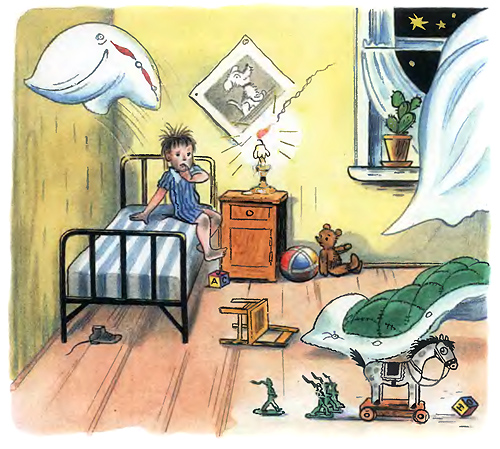 Одеяло убежало,  улетела простыня,И подушка, как лягушка, ускакала от меня.
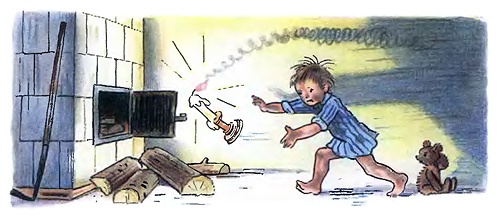 Я за свечку,Свечка — в печку!
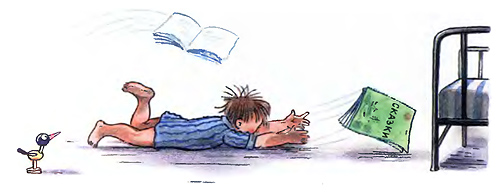 Я за книжку,Та — бежатьИ вприпрыжкуПод кровать!
Я хочу напиться чаю,К самовару подбегаю,
Но пузатый от меняУбежал, как от огня.
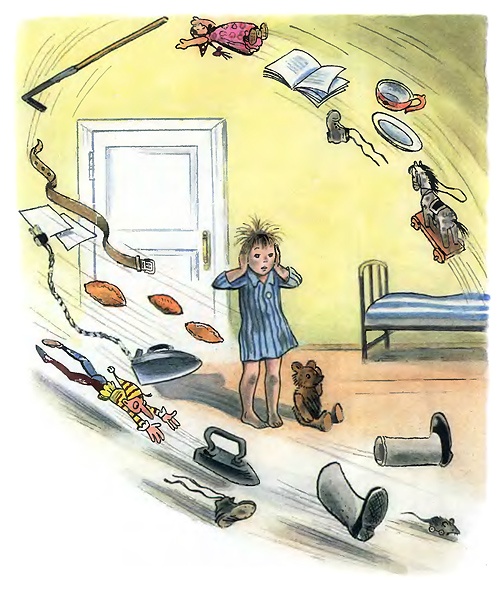 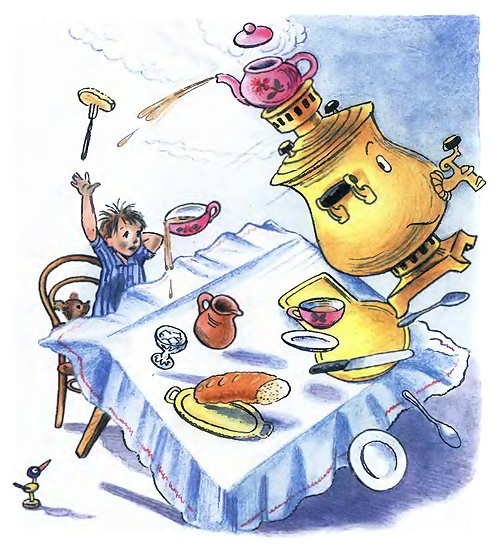 Боже, Боже. Что случилось?Отчего же всё кругомЗавертелось, ЗакружилосьИ помчалось колесом?
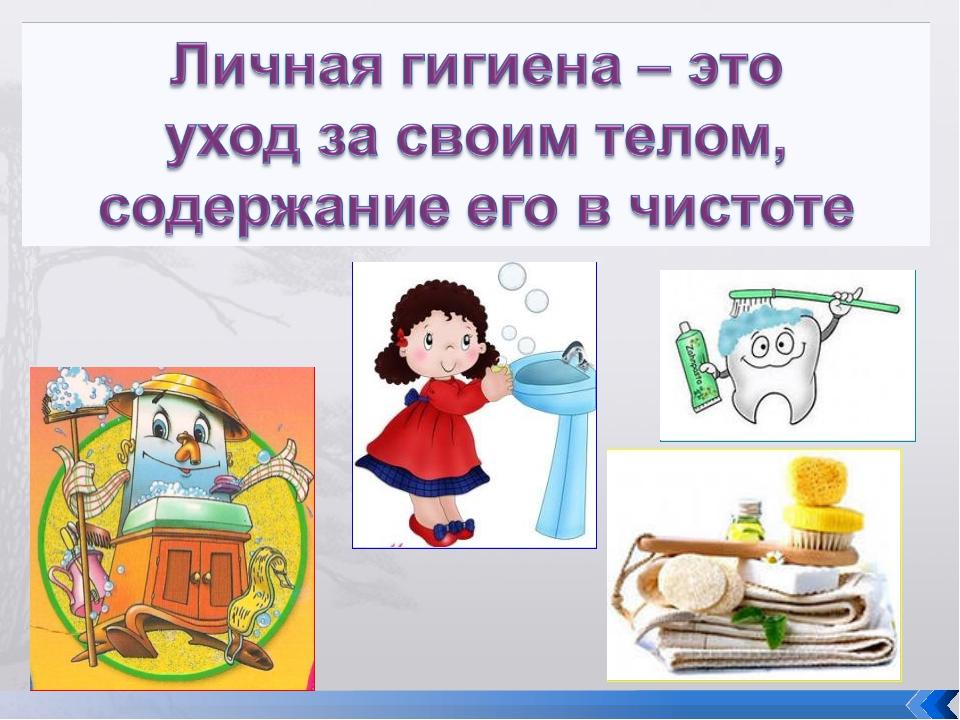 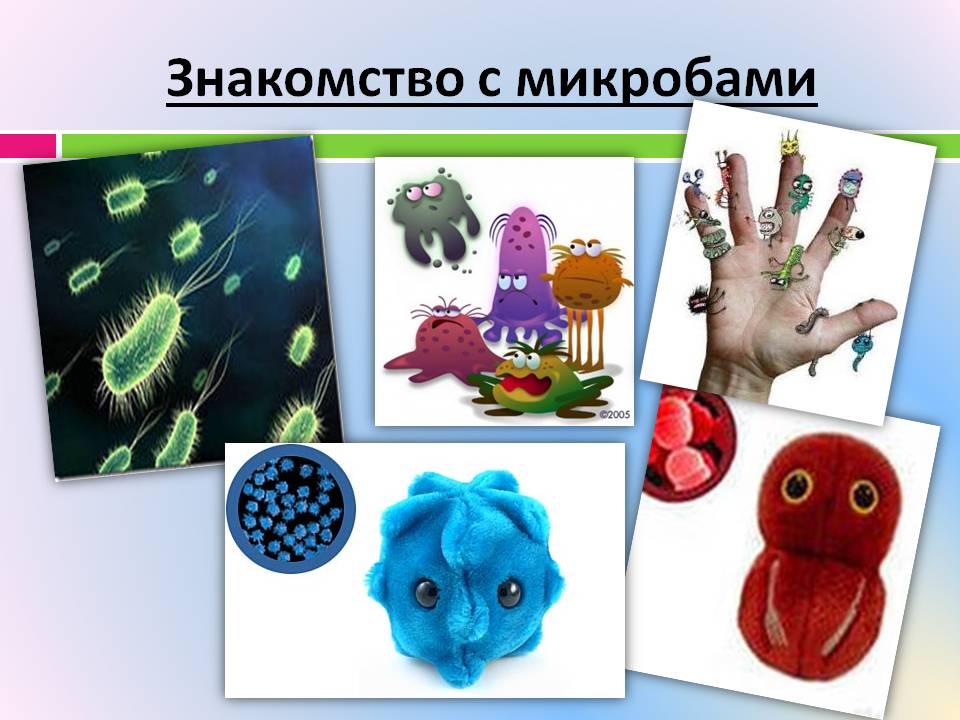 Запомнить нужно навсегда:залог здоровья – чистота!
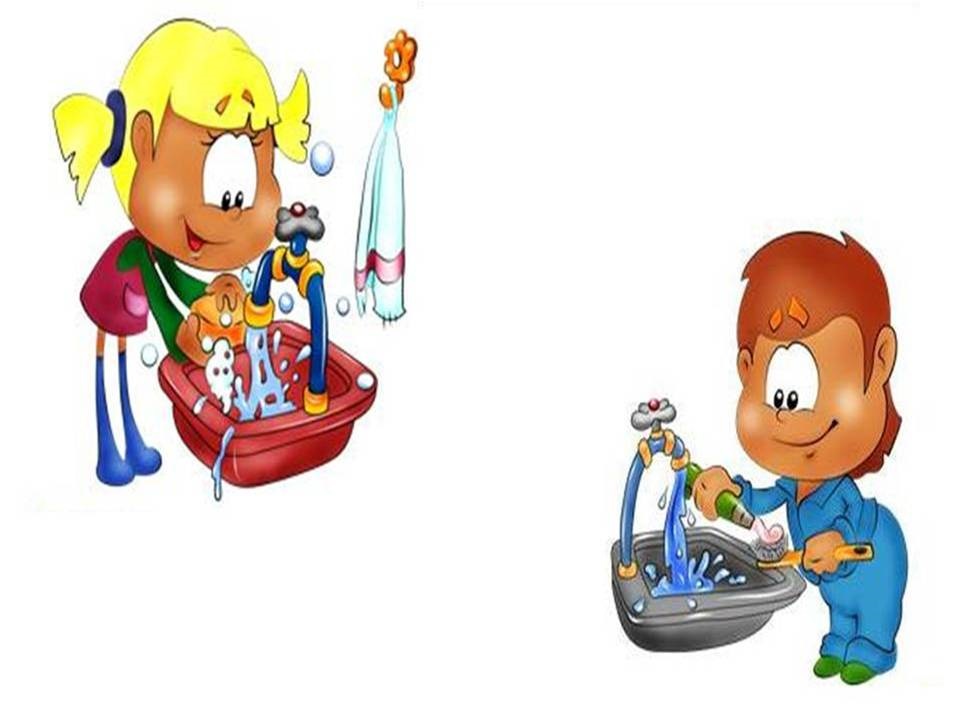 Не люблю грязнуль, нерях,  грязных шортиков, рубах. Чтоб без сажи были лица, предлагаю всем умыться. А чтоб тело чистым было, Вам поможет в этом… (мыло)
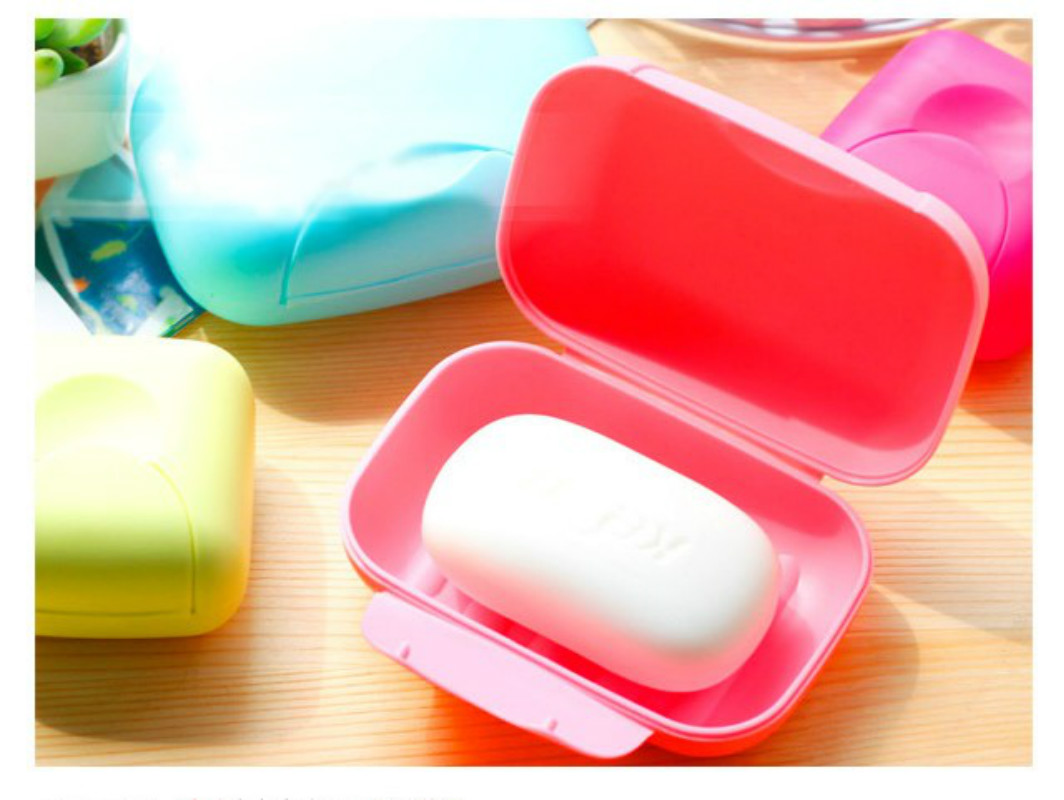 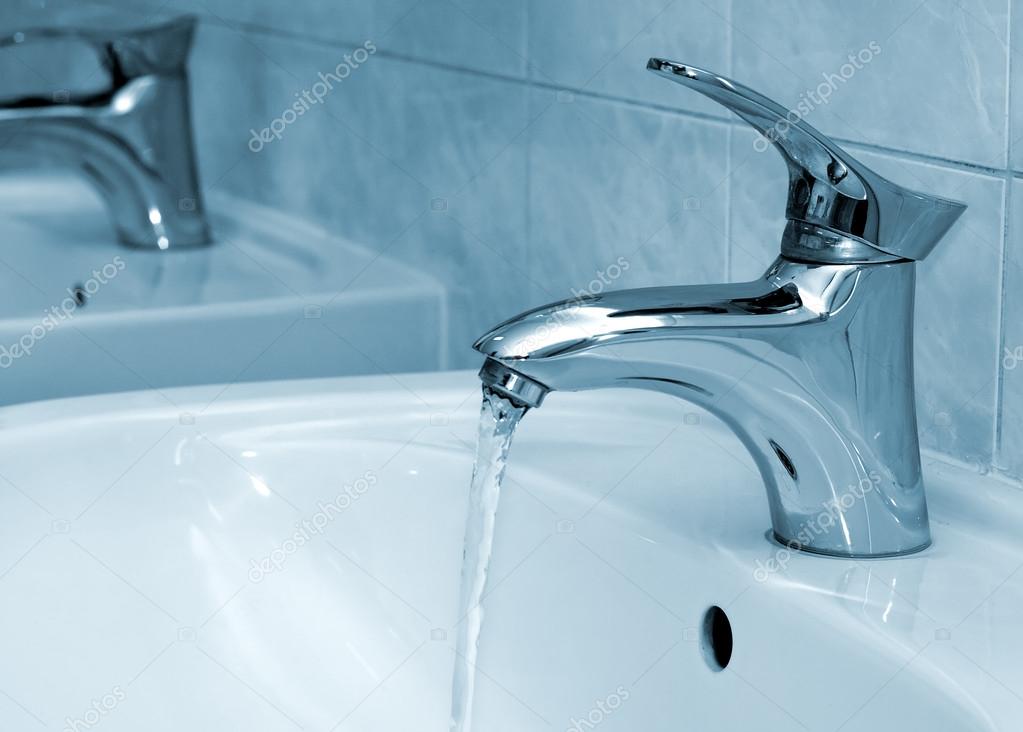 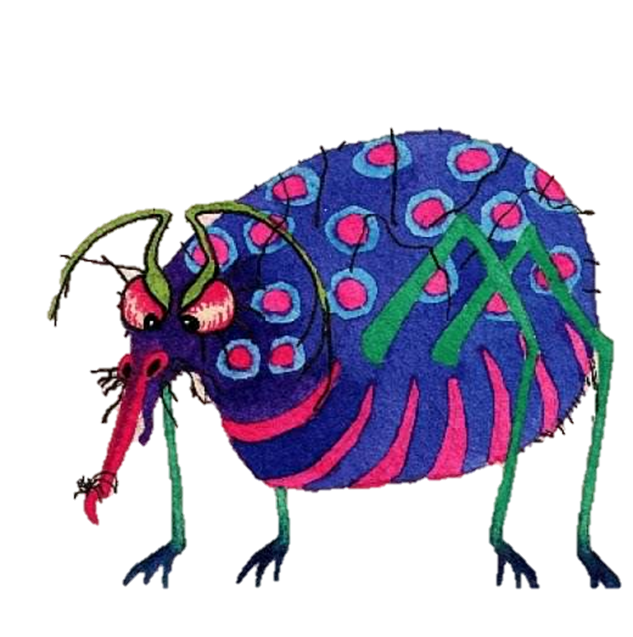 « От простой воды и мыла у микробов тает сила.»
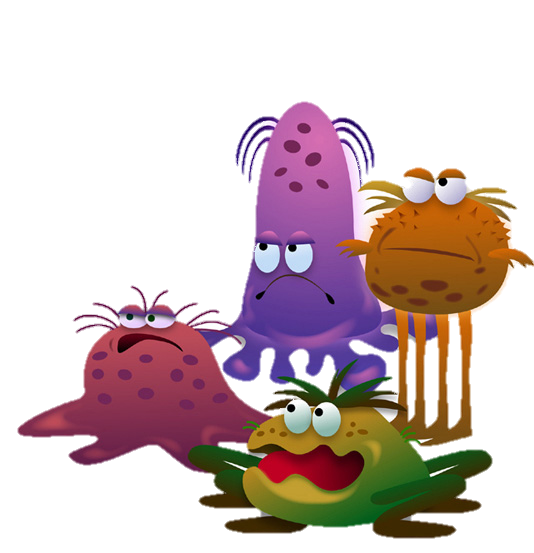 На себя я труд беру: Пятки, локти с мылом тру И коленки оттираю, Ничего не забываю.
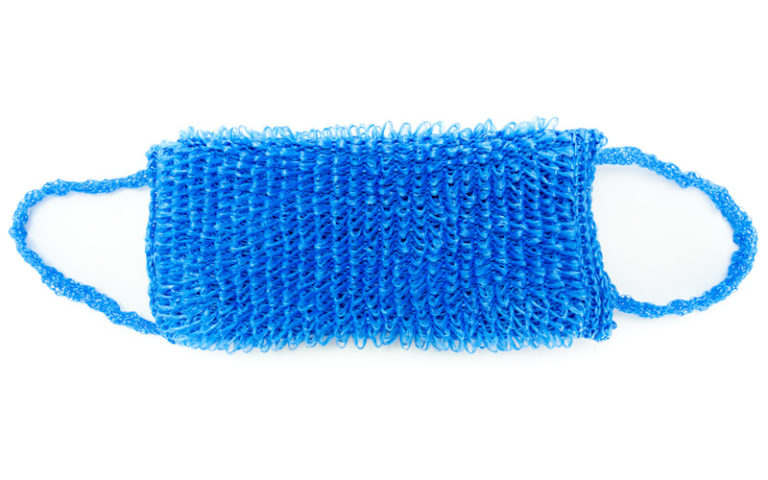 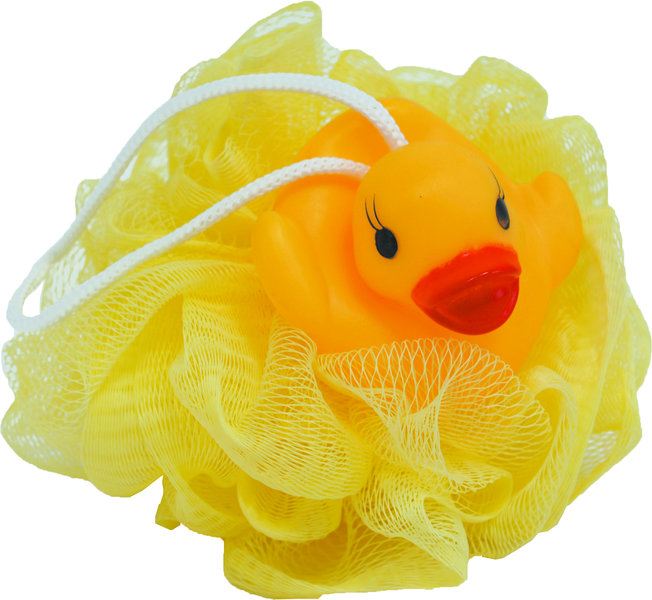 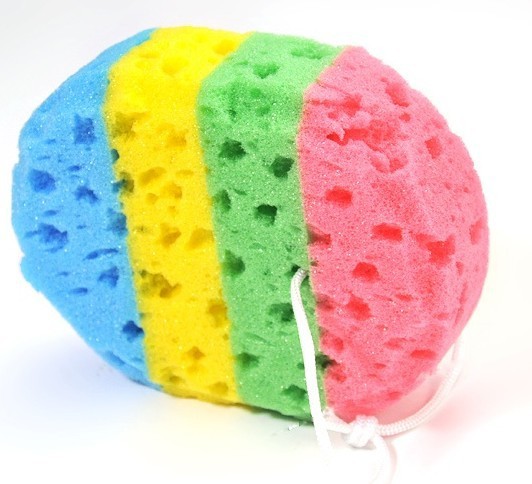 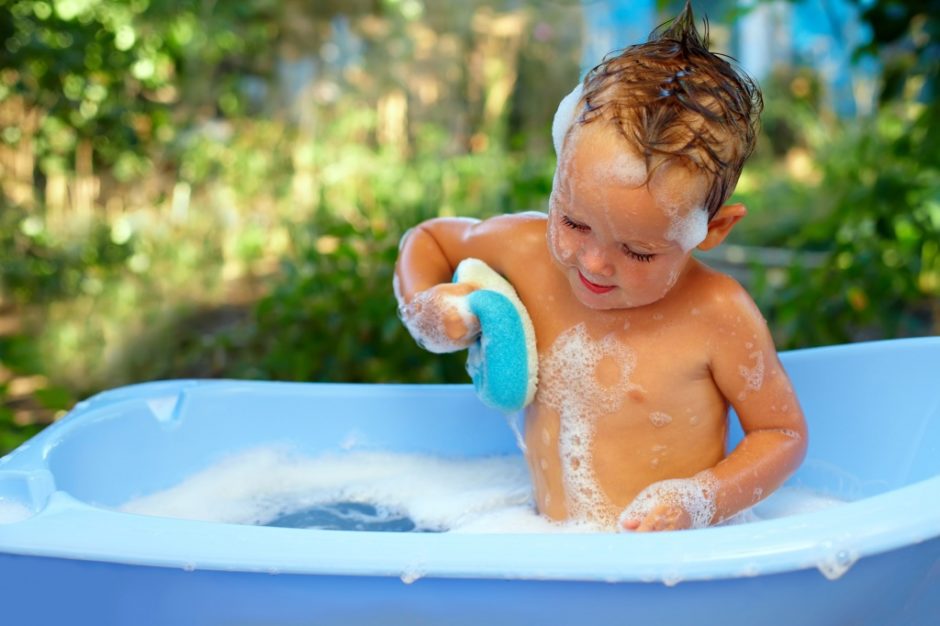 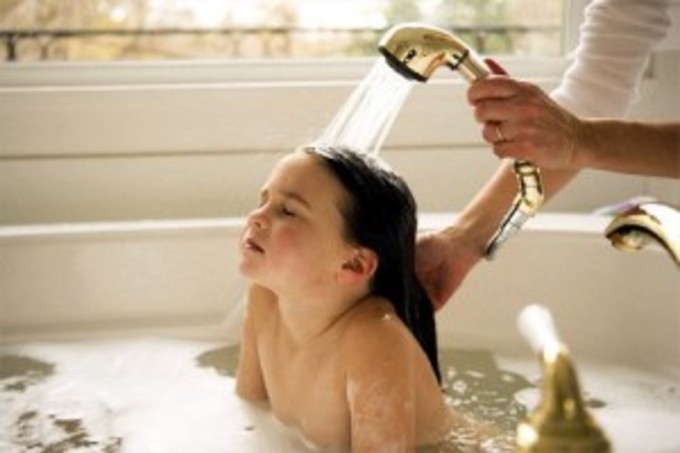 Костяная спинка, жестяная щетинка, С мятной пастой дружит, нам усердно служит
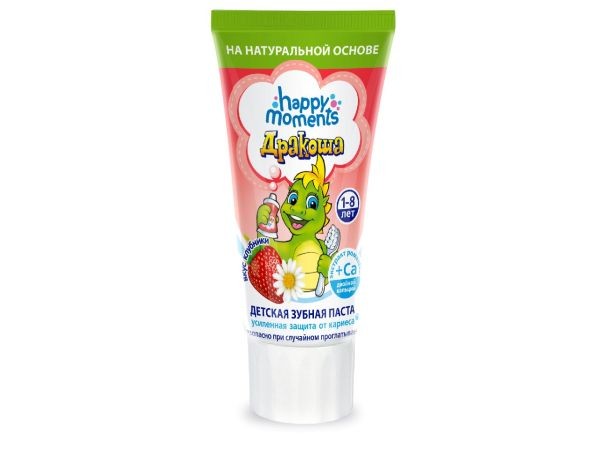 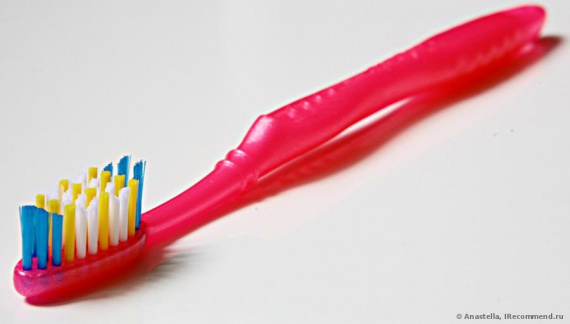 Возле зеркала на полке поселился хитрый ёж. С ним расчешешь куклу Катю и косичку заплетёшь. Станет модною причёска, если трудится (расческа)
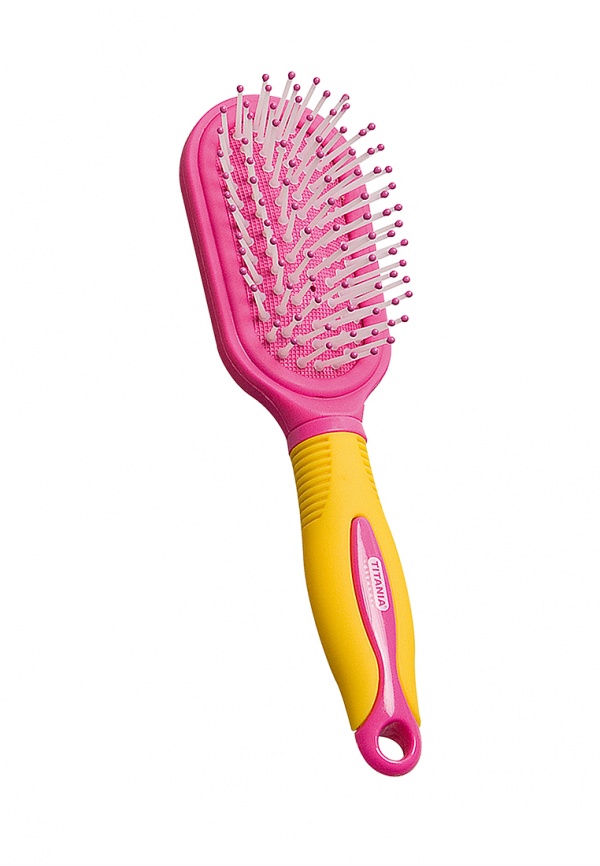 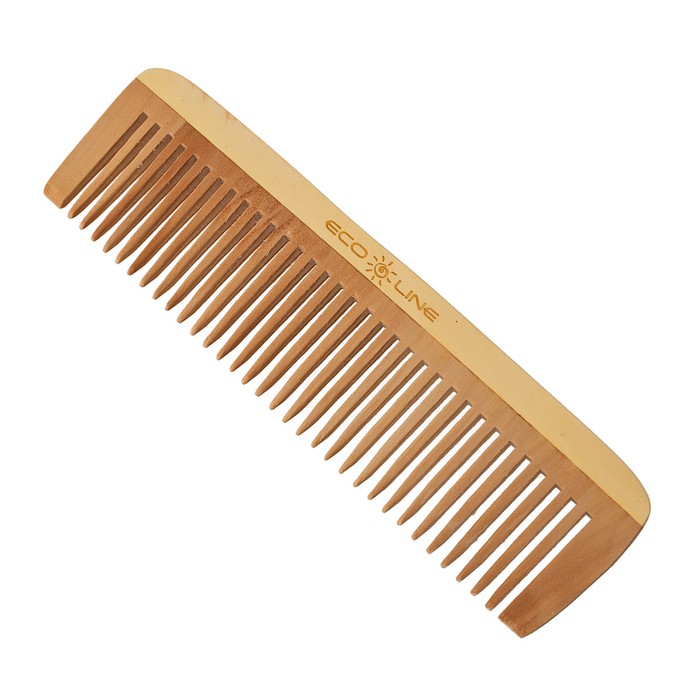 Должен быть всегда в кармане у Надюши, Бори, Тани, Тети Веры, дяди Пети и у всех людей на свете. Без него никак нельзя! Надо брать с собой, друзья, в театр, парк иль на каток Чистый носовой. (платок) .
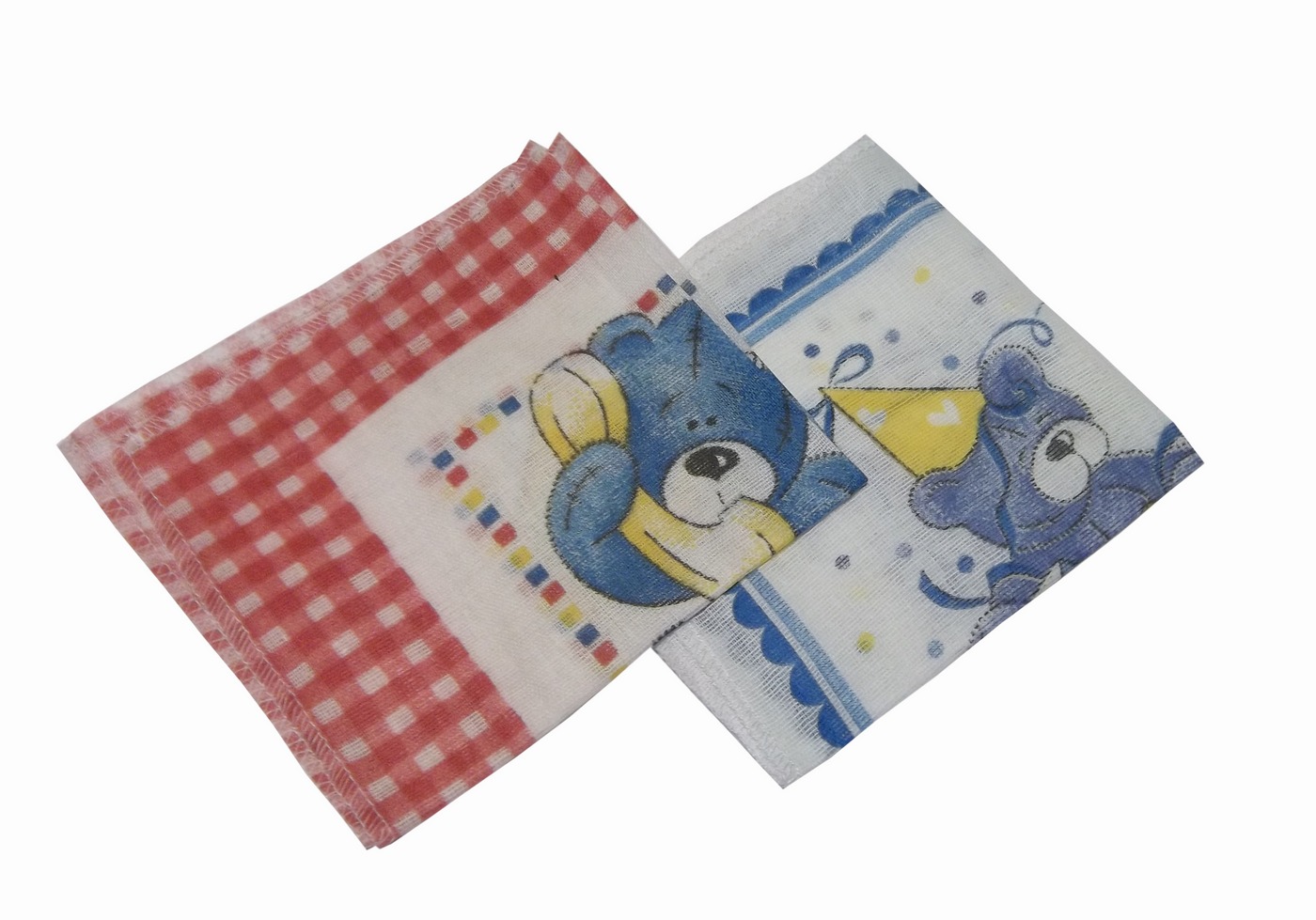 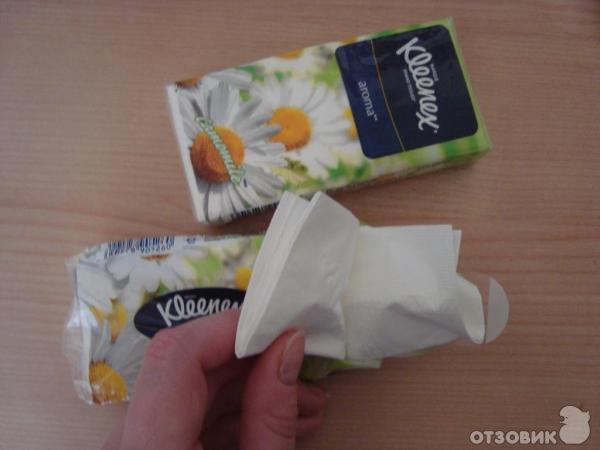 Если в ванной ты собрался брызгаться, плескаться. Мыться в душе, руки мыть, шумно умываться, в мыльной пене полежать и в воде погреться  - 
Не забудь с собою взять  большое (полотенце) .
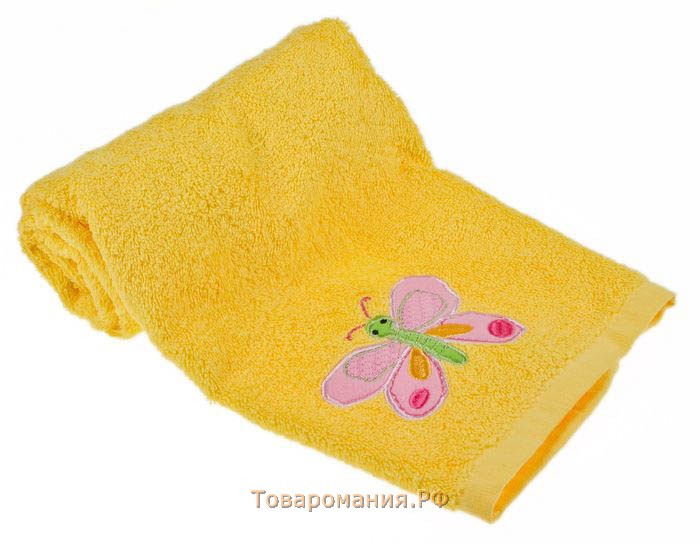 ФИЗКУЛЬТМИНУТКАКто умеет чисто мыться? Кто водички не боится? Это – мы, это – мы, Это, это, это – мы! Умываться мы умеем.Моем руки -вот так; вот так. Моем шею - вот так; вот так. Чистим зубки - вот так, вот так. Мы помылись, как большие. Вот мы чистые какие! Посмотри, посмотри!
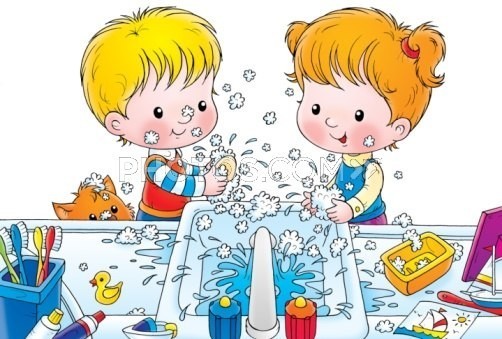 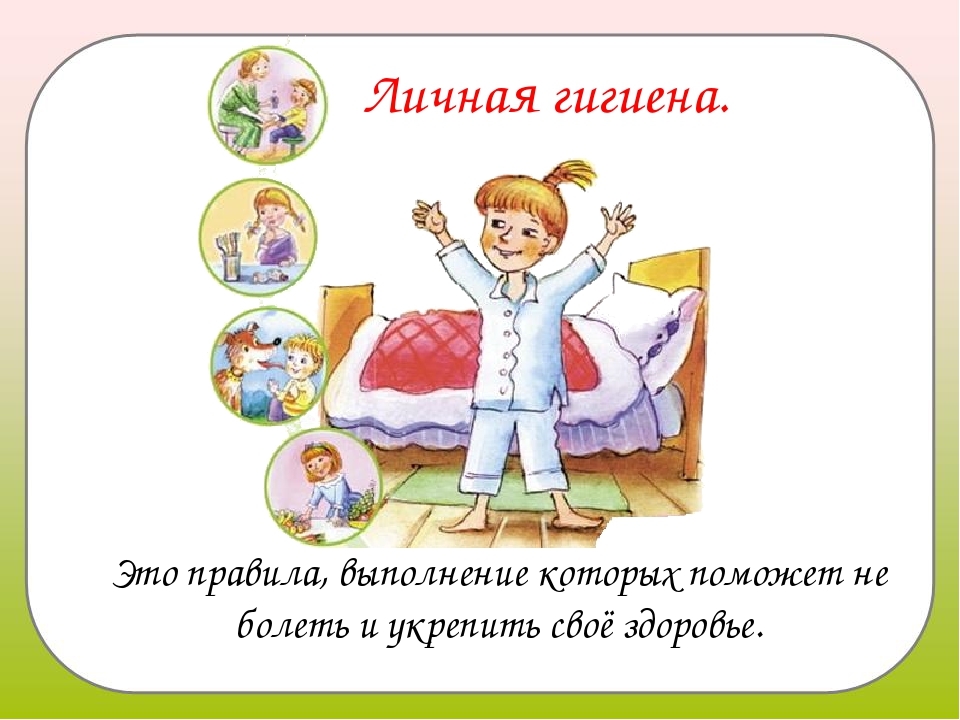 ПРАВИЛА ЛИЧНОЙ ГИГИЕНЫ
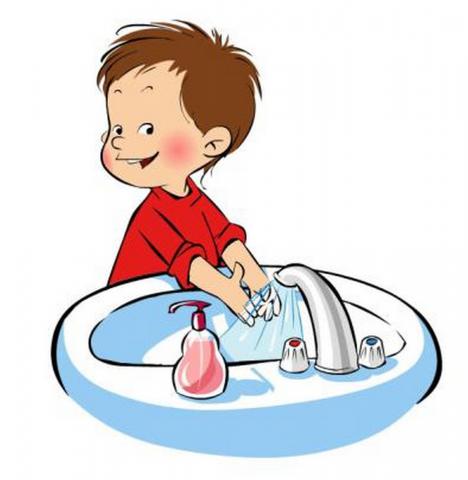 Утром и вечером нужно умываться каждый день; 
Нужно мыть руки после прогулки, перед едой, после посещения туалета, игр;
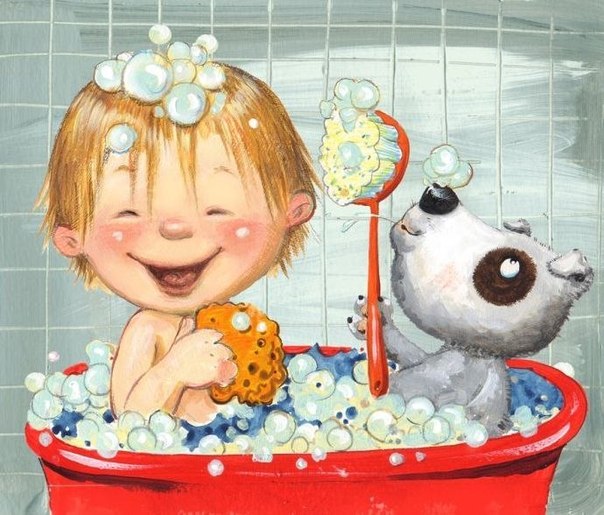 Моясь в душе, потри тело мочалкой;
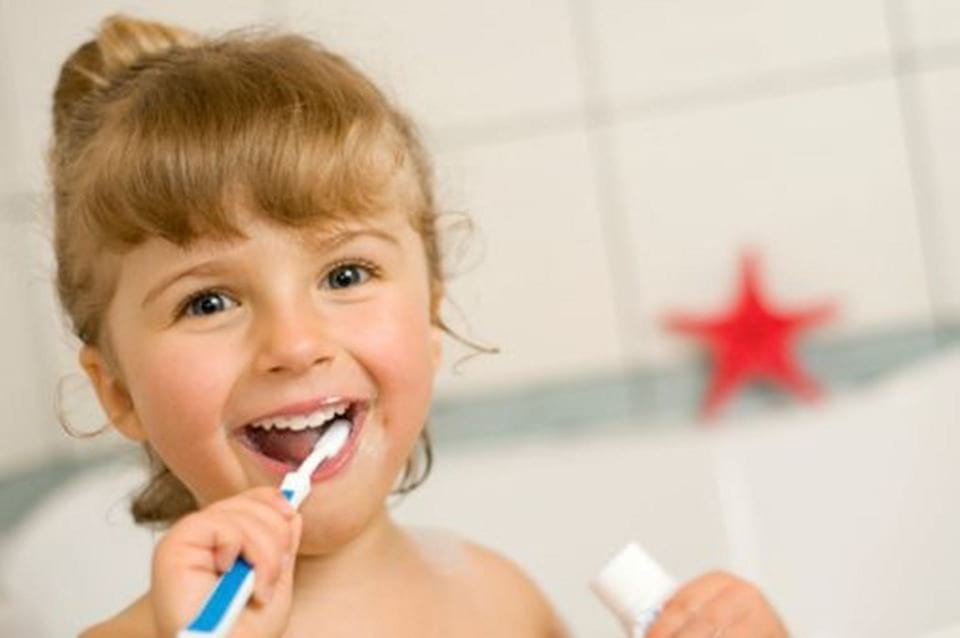 Чистить зубы нужно каждый день утром и вечером;
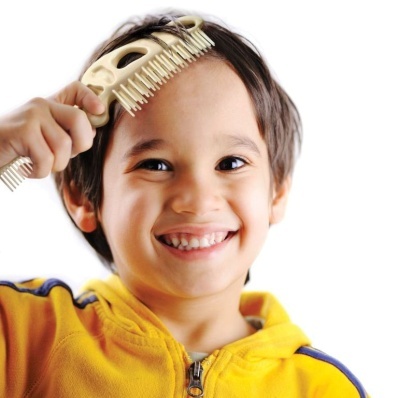 Расчесывай волосы каждый день утром, 
 после дневного сна и после ванны
У каждого должны быть свои зубная щетка, мочалка, расческа, полотенце.
Будьте здоровы!!!
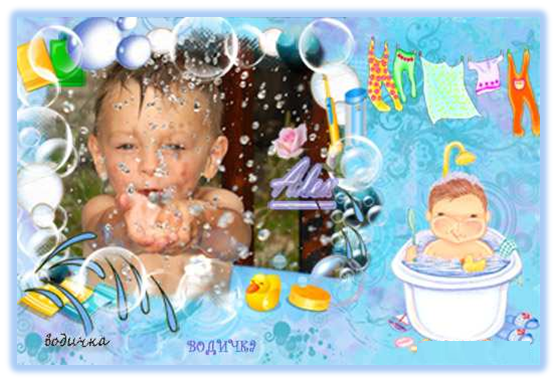